Knowing Your Emotion Better:Talking on Emotion Adjustment and Self Development國際學生情緒適應與生涯發展座談會
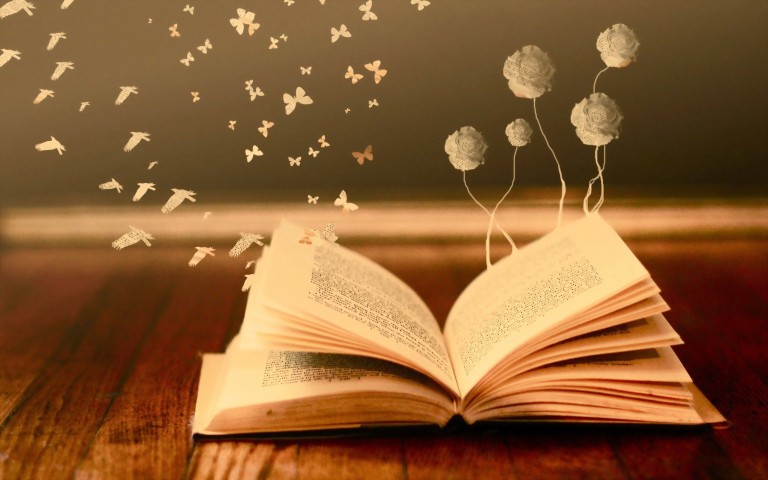 Speaker: Hsun-Che Lo, Counselor                                   
                   (羅訓哲諮商心理師)
Time: 2018/10/31(WED)13:50-15:40
Venue: F205 group counseling room
Division of Counseling and Guidance
學務處諮商輔導組